«Профилактика 
жестокого обращения 
с детьми дошкольного возраста»
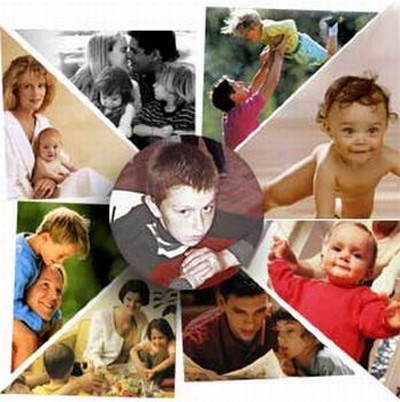 Презентация включает в себя следующие разделы:
5.Защита детей государством
1 Понятие «жестокого обращения»
6.Виды ответственности
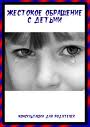 2 Формы
 жестокого обращения
7.Памятка для педагогов
3.Факторы побуждающие к насилию над ребенком
4.Последствия жестокого обращения
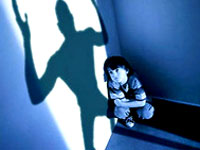 Жестокое обращение с ребенком
Жестокое обращение с ребенком – это все формы физического и/или эмоционального плохого обращения, сексуальное насилие, отсутствие заботы, пренебрежение, торговля или другие формы эксплуатации, способные привести или приводящие к фактическому ущербу для здоровья ребенка, его выживания, развития или достоинства в контексте отношений ответственности, доверия или власти (ВоЗ, 1999).
Формы жестокого обращения с детьми:
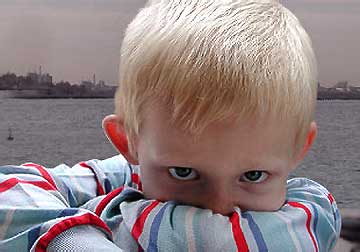 Пренебрежение 
нуждами ребенка
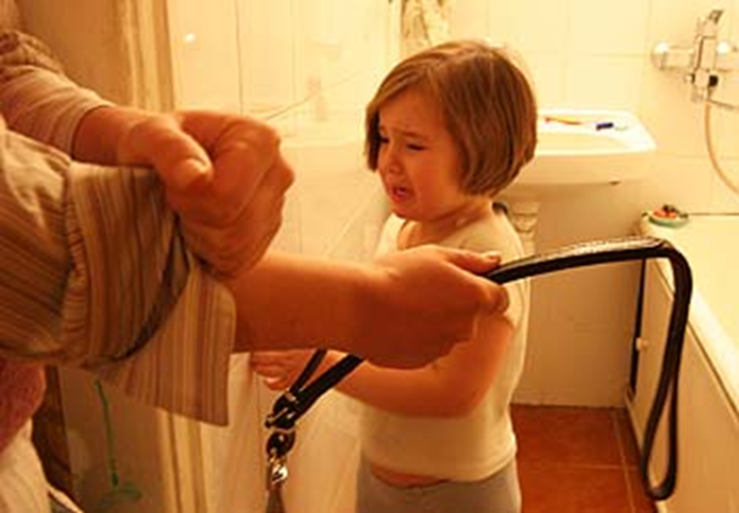 Психологическое
насилие
Сексуальное насилие
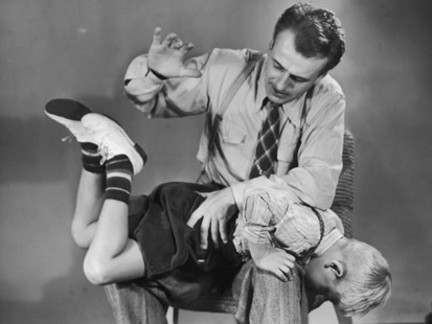 Физическое 
насилие
Какие факторы побуждают человека к насилию над ребенком?
Детство обидчика. Примерно 20% тех, кто совершал насилие над детьми, в детстве также подвергались избиениям и другим формам насилия.

Употребление обидчиком алкоголя или наркотиков: дети, у которых родители пьют, в 4 раза больше подвергаются насилию со стороны родителей, в 5 раз повышается риск их избиения, в 10 раз - эмоционального насилия, по сравнению с теми детьми, у которых родители не пьют.

Семейный стресс: разрушение семьи может стать причиной насилия над ребенком.

Социальные факторы: что именно в большей степени влияет на то, что ребенок подвергается насилию? Упадок моральных ценностей или чрезмерное насилие, которое освещается по телевизору, Интернету или в газетах.
Последствия жестокого обращения с детьми в семье:
- уход в религиозные секты;
- объединения в неформальные группы с криминальной и нацисткой направленностью;
- агрессивное, преступное поведение детей;
- сбежавшие из дома дети умирают от голода и холода, становятся жертвами других детей, также сбежавших от домашнего насилия и др.
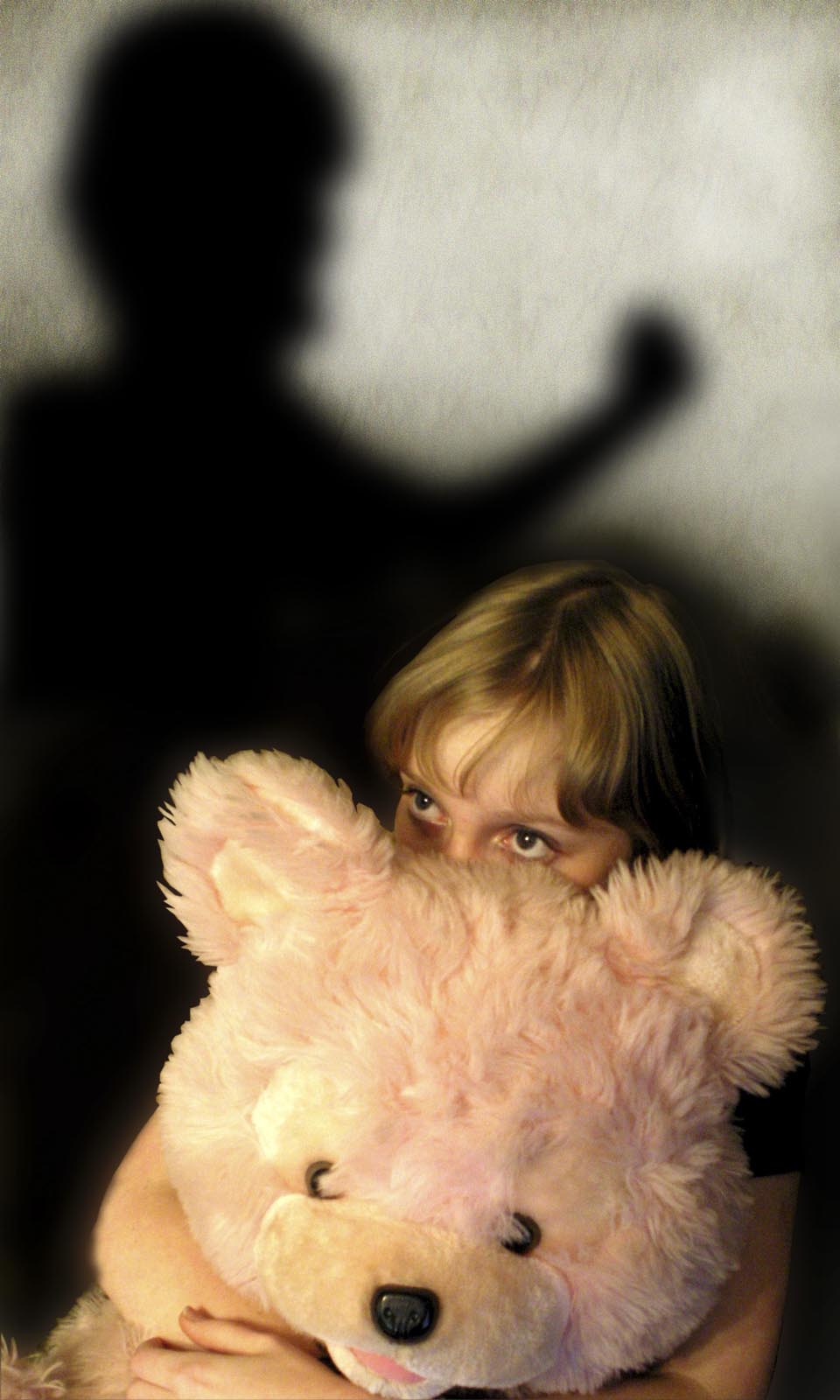 Пренебрежение нуждами ребенка
Пренебрежение  основными нуждами ребенка (моральная жестокость) -это   отсутствие   со   стороны  родителей  или  лиц,  их  заменяющих, элементарной   заботы  о  нем,  а  также  недобросовестное  выполнение обязанностей  по  воспитанию ребенка, в результате чего его здоровье и развитие нарушаются.
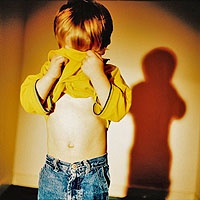 Чаще  всего  пренебрегают  основными  нуждами  детей родители или лица,  их  заменяющие:  
   - алкоголики,  наркоманы;  
   - лица  с  психическими  
                             расстройствами; 
  - юные   родители,   не   имеющие   опыта   и  навыков родительства; 
 - с низким социально-экономическим    
   уровнем жизни;
 - имеющие хронические    заболевания,    инвалидность,   умственную   отсталость;   
- перенесшие жестокое обращение в детстве; 
- социально изолированные.
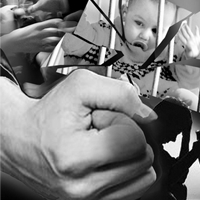 Последствия пренебрежительного отношения к ребенку
Внешние проявления: 
- утомленный сонный вид, бледное лицо, опухшие веки; 
- у грудных детей обезвоженность, опрелости, сыпи; 
- одежда неряшливая, не соответствует сезону и размеру ребенка; 
- нечистоплотность, несвежий запах. 
Физические признаки:  
- отставание в весе и росте от сверстников; 
- педикулез, чесотка;  
 - частые  "несчастные случаи", гнойные и хронические инфекционные заболевания;
- запущенный кариес; 
- отсутствие надлежащих прививок;
- задержка речевого и психического развития. 
Особенности поведения:  
- постоянный  голод и жажда: может красть пищу, рыться в отбросах и т.п.; 
- неумение играть; 
- постоянный поиск внимания/участия; 
- частые пропуски школьных занятий;  
- крайности  поведения: инфантилен или принимает роль взрослого и ведет   себя   в  "псевдовзрослой"  манере;  агрессивен  или  замкнут, апатичен;  гиперактивен  или  подавлен; неразборчиво дружелюбен или не желает и не умеет общаться;  
- склонность к поджогам, жестокость к животным;  
- мастурбация, раскачивание, сосание пальцев и пр.
Психологическое насилие
Эмоциональным (психологическим) насилием является однократное или хроническое  психическое  воздействие на ребенка или его отвержение со стороны  родителей  и  других  взрослых,  вследствие  чего  у  ребенка нарушаются   эмоциональное   развитие,   поведение   и  способность  к социализации.
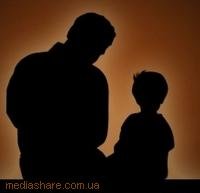 К психологическому насилию относится
- угрозы  в  адрес  ребенка,  проявляющиеся в словесной форме без применения  физической  силы; 
- оскорбление и унижение его достоинства;
- открытое неприятие и постоянная критика; 
- лишение   ребенка  необходимой  стимуляции,  игнорирование  его основных нужд в безопасном окружении, родительской любви;
- предъявление к  ребенку  чрезмерных требований, не соответствующих его возрасту или возможностям; 
- однократное грубое психическое воздействие, вызвавшее у ребенка психическую травму; 
- преднамеренная   изоляция   ребенка,   лишение  его  социальных контактов; 
- вовлечение   ребенка   или   поощрение  к  антисоциальному  или деструктивному поведению (алкоголизм, наркомания и др.).
Особенности       детей,       подвергающихся      эмоциональному (психологическому) насилию:

- задержка психического развития;
- невозможность сконцентрироваться, плохая успеваемость; 
- низкая самооценка; 
- эмоциональные   нарушения   в   виде   агрессии,  гнева  (часто     
  обращенных против самого себя), подавленное состояние;  
- избыточная потребность во внимании;
- депрессия, попытки суицида;   
- неумение  общаться  со  сверстниками  (заискивающее  поведение,   
  чрезмерная уступчивость или агрессивность);  
- ложь,  воровство, девиантное (или "отклоняющееся", 
   асоциальное)поведение;  
- нервно-психические  и  психосоматические  заболевания: неврозы, 
   энурез,  тики,  расстройства сна, нарушения аппетита, ожирение,   
                                                              кожные заболевания, астма и др.).
Группы риска детей по эмоциональному насилию
- дети   от   нежеланной   беременности,   похожие  на  нелюбимых родственников жены или мужа;  
- дети раннего возраста;  
- дети-инвалиды, дети с наследственными заболеваниями или другими особенностями; 
- дети  из  семей  с  деспотичным,  авторитарным,  контролирующим стилем воспитания и взаимоотношений;  
- дети  из  семей,  где  внутрисемейное  насилие  является стилем жизни; 
- дети,  родители  (или  один  из  родителей) которых употребляют алкоголь, наркотики, страдают депрессией;    
- дети,   в   семье   которых   много  социально-экономических  и психологических проблем.
Особенности   поведения  взрослых,   совершающих   эмоциональное насилие над ребенком:
- не утешают ребенка, когда тот в этом нуждается;  
- публично оскорбляют, бранят, унижают, осмеивают ребенка; 
- сравнивают   с  другими  детьми  не  в  его  пользу,  постоянно сверхкритично относятся к нему;  
- обвиняют  его  во всех своих неудачах, делают из ребенка "козла отпущения" и пр.
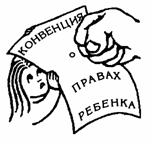 Сексуальное насилие над детьми
Сексуальное насилие над детьми американские исследователи определяют как любой сексуальный опыт между ребенком до 16 лет (по отдельным источникам - до 18 лет) и человеком, который старше его по крайней мере на 5 лет. 
             Данный вид насилия характеризуется или как вовлечение зависимых, психически и физиологически незрелых детей и подростков в сексуальные действия, нарушающие общественные табу семейных ролей, которые они еще не могут полностью понять и на которые не в состоянии дать осмысленного согласия. 
             Сексуальное насилие рассматривается как вариант особо жестокого обращения с детьми.
Сексуальное насилие 
чаще всего происходит в семьях, где:
  
- патриархально-авторитарный уклад; 
- плохие   взаимоотношения   ребенка  с  родителями,  особенно  с матерью;
- конфликтные отношения между родителями; 
- мать ребенка чрезмерно занята на работе; 
- ребенок долгое время жил без родного отца;
- вместо родного отца - отчим или сожитель матери;  
- мать  имеет  хроническое заболевание или инвалидность и подолгу лежит в больнице;
- родители  (или один из них) являются алкоголиками, наркоманами, токсикоманами; 
- родители (или один из них) имеют психические заболевания; 
- мать в детстве подвергалась сексуальному насилию и т.п.
Физическое насилие
Физическое  насилие  -  это  преднамеренное нанесение травм и/или повреждений ребенку, которые вызывают серьезные (требующие медицинской помощи)  нарушения  физического,  психического  здоровья, отставание в развитии.
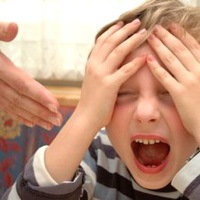 Чаще всего это происходит в семьях, где:
- убеждены,  что физическое наказание является методом выбора для воспитания детей; 
- родители  (или один из них) являются алкоголиками, наркоманами, токсикоманами; 
- родители (или один из них) имеют психические заболевания; 
- нарушен   эмоционально-психологический  климат  (частые  ссоры, скандалы, отсутствие уважения друг к другу); 
- родители  находятся  в  состоянии  стресса  в  связи со смертью близких, болезнью, потерей работы, экономическим кризисом и др.; 
- родители   предъявляют   чрезмерные   требования  к  детям,  несоответствующие их возрасту и уровню развития; 
- дети  имеют  особенности:  недоношенность  в  анамнезе, наличие соматических    или   психических   заболеваний;   они   гиперактивны, неусидчивы.
Физическое насилие проявляется как:

- удары по лицу;
- тряски, толчки;
- затрещины,
- удушения,
- пинки;
- заключение в запертом помещении, где они удерживаются силой;
- избиение ремнем, веревками;
- нанесение увечий тяжелыми предметами, даже ножом.
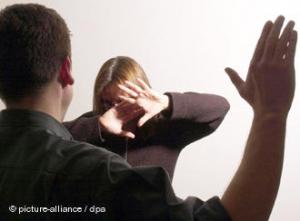 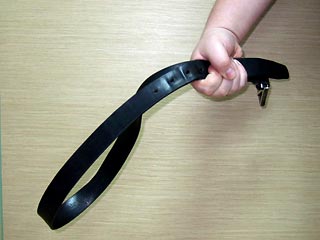 Наиболее часто физическому насилию в семье подвергаются дети, имеющие:

- физические или психические отклонения, 
- недоношенные, с малым весом при рождении, так как обычно они более раздражительны, больше плачут, менее привлекательны внешне.
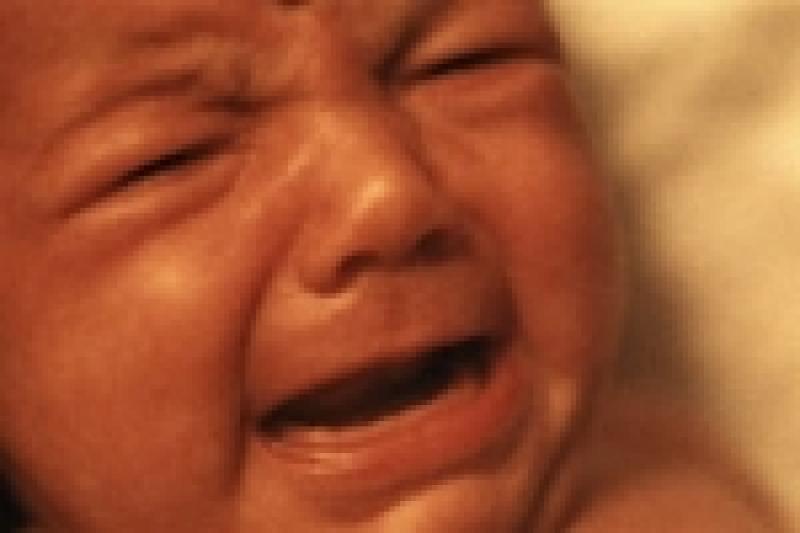 Распознание факта физического насилия над ребенком
Характер повреждений: 
  синяки,   ссадины,   раны,  следы  от  ударов  ремнем,  укусов, прижигания  горячими  предметами, сигаретами, располагающиеся на лице, теле, конечностях; 
 ожоги  горячими  жидкостями  кистей  и  ног в виде перчатки или носка (от погружения в горячую воду), а также на ягодицах; 
  повреждения  и  переломы  костей,  припухлость  и болезненность суставов;
  выбитые  и  расшатанные  зубы,  разрывы  или  порезы во рту, на губах; 
  участки облысения, кровоподтеки на голове; 
  повреждения внутренних органов.
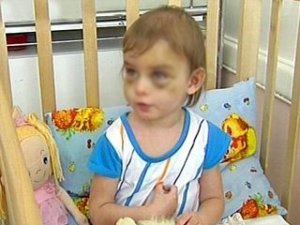 Особенности психического состояния и поведения ребенка, позволяющие заподозрить физическое насилие, в зависимости от возраста ребенка.

Возраст 1,5 – 3 года :
- боязнь взрослых;
- редкие проявления радости, плаксивость; 
- реакция испуга на плач других детей;
- крайности в поведении – от чрезмерной агрессивности до безучастности.
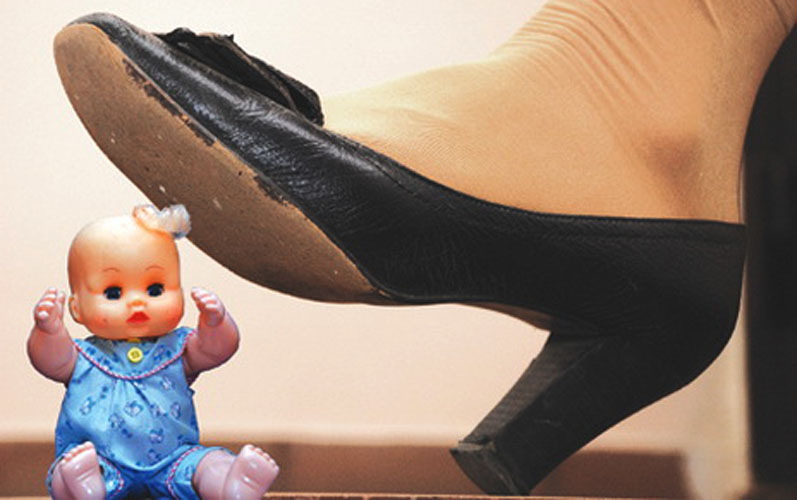 Возраст 3 года – 6 лет:


- примирение со случившимся, отсутствие сопротивления;
- пассивная реакция на боль;
- болезненное отношение к замечаниям, критике;
- заискивающее поведение, чрезмерная уступчивость;
- псевдовзрослое поведение (внешне копирует поведение взрослых);
- негативизм, агрессивность;
- лживость, воровство;
- жестокость по отношению к животным;
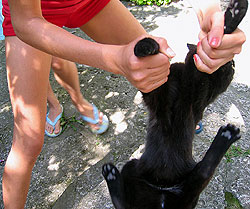 Основными  особенностями  поведения  родителей или опекунов, если они избивают детей, являются:


противоречивые, путаные объяснения причин травм у детей; 
обвинение в травмах самого ребенка;
позднее обращение или не обращение за медицинской помощью; 
отсутствие  эмоциональной  поддержки  и  ласки  в  обращении  с ребенком;
неспровоцированная агрессия по отношению к персоналу; 
большее  внимание  собственным  проблемам,  нежели  имеющимся у ребенка повреждениям.
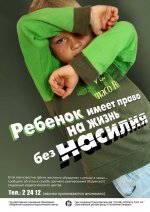 Защита детей государством
Законодательные акты:
Конвенция ООН о правах ребенка дает определение понятия «жестокое обращение» и определяет меры защиты (ст. 19), 
а также устанавливает: 
— обеспечение в максимально возможной степени здорового развития личности (ст. 6);
— защиту от произвольного или незаконного вмешательства в личную жизнь ребенка, от посягательств на его честь и репутацию (ст. 16);
— обеспечение мер по борьбе с болезнями и недоеданием (ст. 24);
— признание права каждого ребенка на уровень жизни, необходимый для физического, умственного, духовного, нравственного и социального развития (ст. 27);
— защиту ребенка от сексуального посягательства (ст. 34);
— защиту ребенка от других форм жестокого обращения (ст. 37);
— меры помощи ребенку, явившемуся жертвой жестокого обращения (ст. 39).
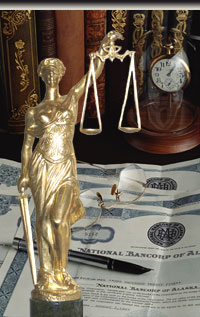 Законодательные акты:
Уголовный кодекс РФ предусматривает ответственность:
— за совершение физического и сексуального насилия, в том числе и в отношении    
   несовершеннолетних (ст. 106—136);
— за преступления против семьи и несовершеннолетних (ст. 150— 157).

Семейный кодекс РФ гарантирует:
— право ребенка на уважение его человеческого достоинства (ст. 54);
— право ребенка на защиту и обязанности органа опеки и попечительства принять  
    меры по защите ребенка (ст. 56);
— лишение родительских прав как меру защиты детей от жестокого обращения с 
    ними в семье (ст. 69);
— немедленное отобрание ребенка при непосредственной угрозе жизни и здоровью 
    (ст. 77).

Закон РФ «Об образовании» утверждает:
 — право детей, обучающихся во всех образовательных учреждениях,
 — на уважение их человеческого достоинства (ст. 5)
 — предусматривает административное наказание педагогических работников за 
    допущенное физическое или психическое насилие над личностью обучающегося 
    или воспитанника (ст. 56).
Виды ответственности:
Уголовная
Гражданско-правовая
Дисциплинарная
Уголовная ответственность
Ст. 111 (умышленное причинение тяжкого вреда здоровью);
ст. 112 (умышленное причинение средней тяжести вреда здоровью);
ст.  113 (причинение тяжкого и средней тяжести вреда здоровью в состоянии                              аффекта);
ст. 115 (умышленное причинение легкого вреда здоровью);
ст. 116 (побои);
ст. 117 (истязание);
ст. 118 (причинение тяжкого и средней тяжести вреда здоровью по неосторожности);
ст. 131 (изнасилование);
ст. 132 (насильственные действия сексуального характера);
ст. 133 (понуждение к действиям сексуального характера);
ст. 134 (половое сношение и иные действия сексуального характера с лицом, не                            достигшим четырнадцатилетнего возраста);
ст. 135 (развратные действия);
ст. 125 (оставление в опасности);
ст. 124 (неоказание помощи больному);
ст. 156 (неисполнение        обязанностей        по       воспитанию                  несовершеннолетнего);
ст. 157 (злостное уклонение от уплаты средств на содержание детей или                  нетрудоспособных родителей);
ст. 110 (доведение до самоубийства);
ст. 119 (угроза убийством или причинением вреда здоровью
Гражданско-правовая ответственность
- Жестокое обращение с ребенком может послужить основанием для привлечения родителей (лиц, их заменяющих) к ответственности в соответствии с семейным законодательством:
- ст. 69 СК РФ (лишение родительских прав);
- ст. 73 СК РФ (ограничение родительских прав);
- ст. 77 СК РФ (отобрание ребенка при непосредственной угрозе жизниребенка или его здоровью).
Дисциплинарная ответственность
Дисциплинарной ответственности могут быть подвергнуты должностные лица, в чьи обязанности входит обеспечение воспитания, содержания, обучения детей, допустившие сокрытие или оставление без внимания фактов жестокого обращения с детьми.
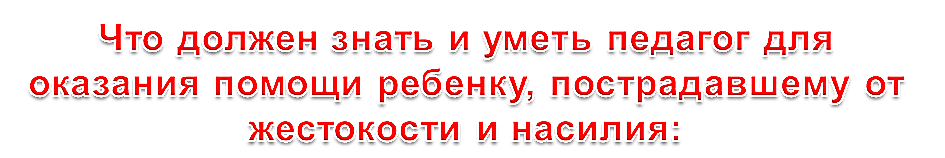 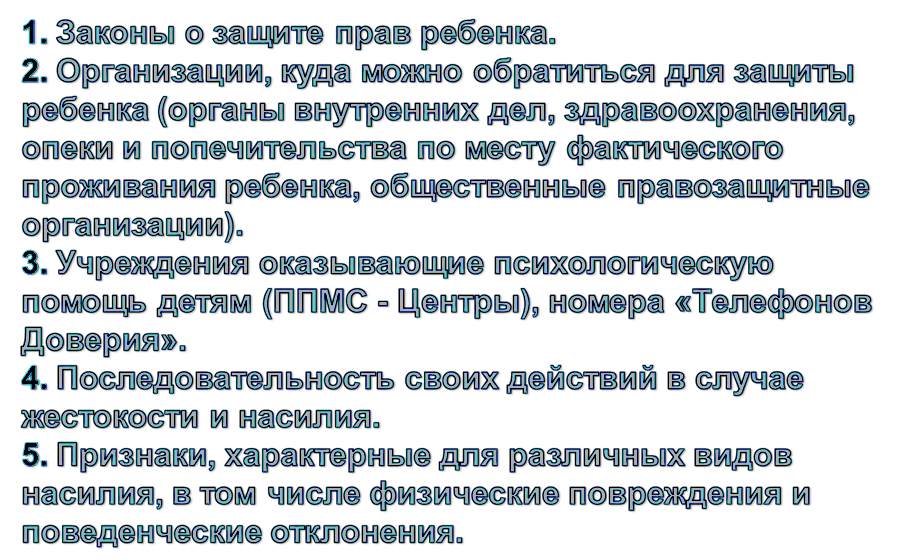 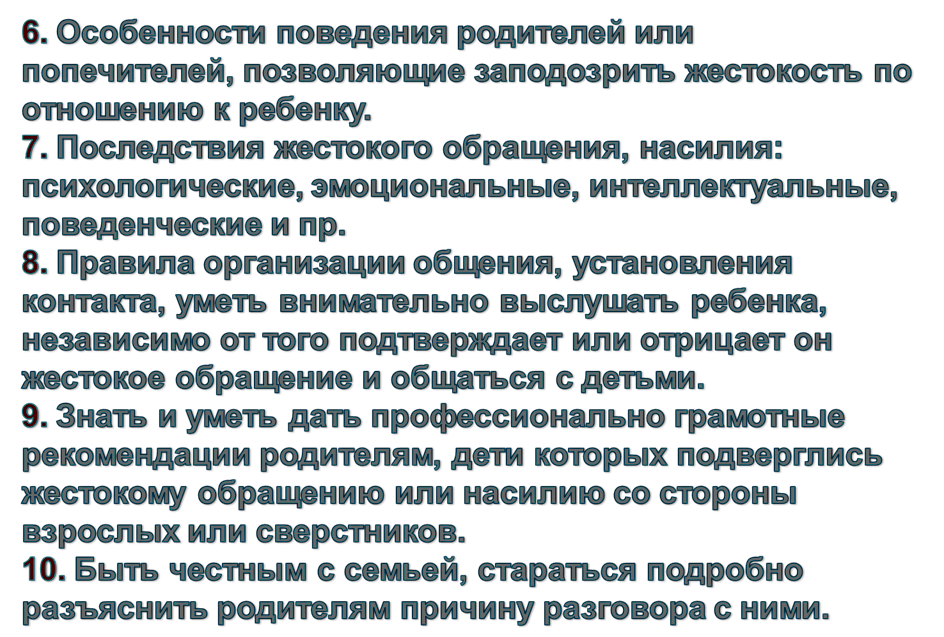 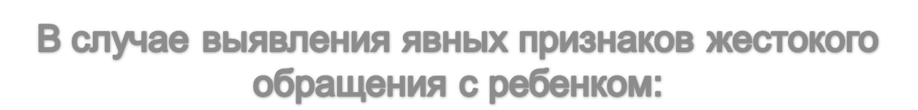 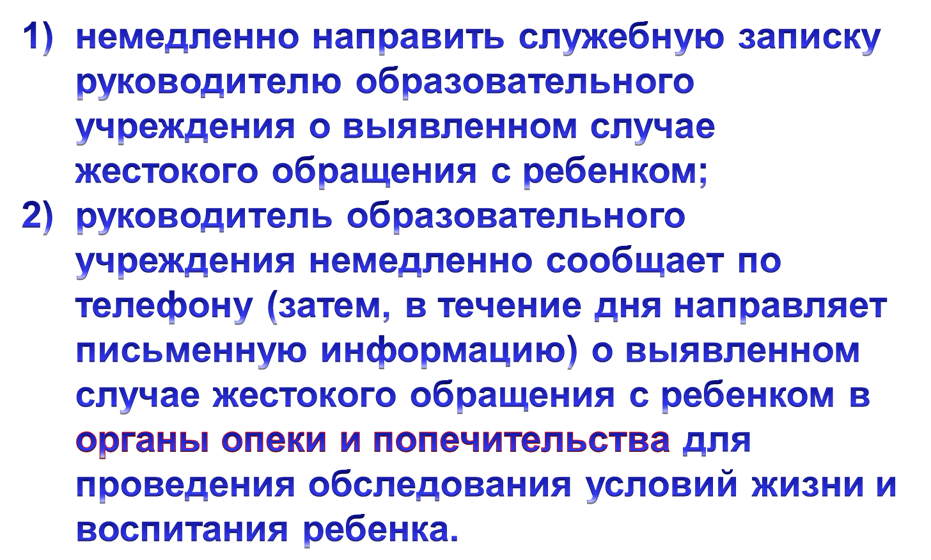 Взрослым необходимо быть искренними в отношениях с детьми, правдивыми в словах и чувствах.
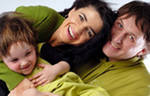 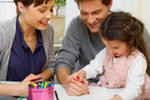 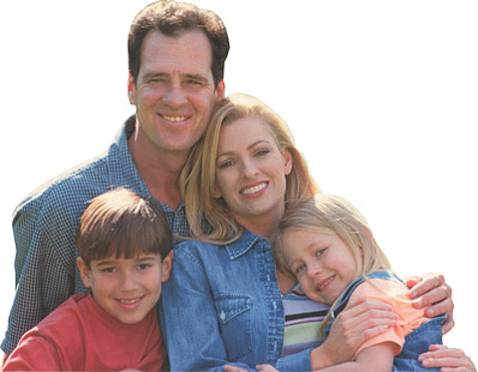